Introduction to OpenMx
Sarah Medland
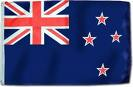 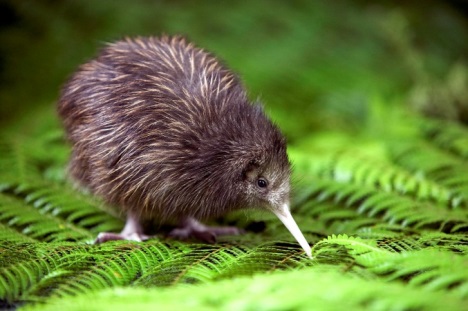 What is OpenMx?
• Free, Open-source, full–featured SEM package
• Software which runs on Windows, Mac OSX, and Linux
• A package in the R statistical programing environment
• Two main approaches to writing OpenMx models – Path or Matrix Specification
• R is a functional language
• Easy to define new functions
• Items are stored as Objects
• OpenMx uses functions to build objects
• Arguments to the function have an order
• Order can be changed by naming arguments
Essential OpenMx functions
• mxModel()
• mxMatrix()
• mxAlgebra()
• mxData()
• mxFIMLObjective() 
• mxRun()
Essential OpenMx functions
An MxModel Contains Objects (and potentially other MxModels)
• mxModel()
• mxMatrix()
• mxAlgebra()
• mxData()
• mxFIMLObjective() 
• mxRun()
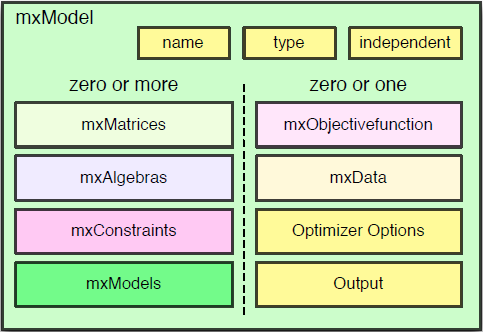 Matrices are the building blocks
Matrix: a rectangular array of elements arranged in rows and columns.

The order or dimension of a matrix is defined by the number of row and columns in the matrix.
The order of a matrix is generally referred to as M x N (where M is the number of rows and N is the number of columns) 
Matrix A is a 3 x 3 matrix.

Each element in the matrix is referred to by its placement in a row and column, where aij is the element in Matrix A in the ith row and jth column.
Therefore, e is element a(2,2)
Columns
A  =
(3x3)
Rows
Matrices are the building blocks
mxMatrix( type="Lower", nrow=nv, ncol=nv, free=TRUE, values=.6, label="a11", name="a" ), # additive genetic path coefficients
Many types eg. type="Lower"
Denoted by names eg. name="a“
Size eg. nrow=nv, ncol=nv
Estimated parameters must be placed in a matrix & Mx must be told what type of matrix it is
Matrices are the building blocks
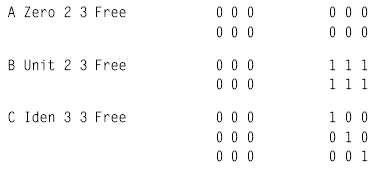 mxMatrix( type=“Zero", nrow=2, ncol=3, name="a" )




mxMatrix( type=“Unit", nrow=2, ncol=3, name="a" )




mxMatrix( type=“Ident", nrow=3, ncol=3, name="a" )
Matrices are the building blocks
Many types
mxMatrix( type=“Diag", nrow=3, ncol=3, free=TRUE, name="a" )



mxMatrix( type=“Sdiag", nrow=3, ncol=3, free=TRUE, name="a" )



mxMatrix( type=“Stand", nrow=3, ncol=3, free=TRUE, name="a" )



mxMatrix( type=“Symm", nrow=3, ncol=3, free=TRUE, name="a" )



mxMatrix( type=“Lower", nrow=3, ncol=3, free=TRUE, name="a" )


mxMatrix( type=“Full", nrow=2, ncol=4, free=TRUE, name="a" )
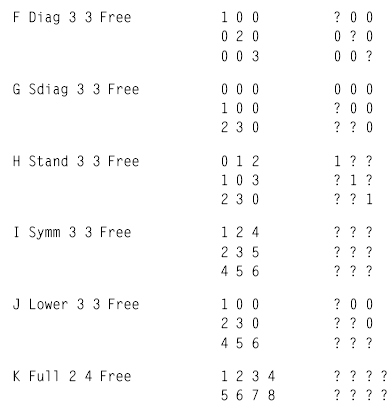 A model can have many matrices




Equate parameters using labels
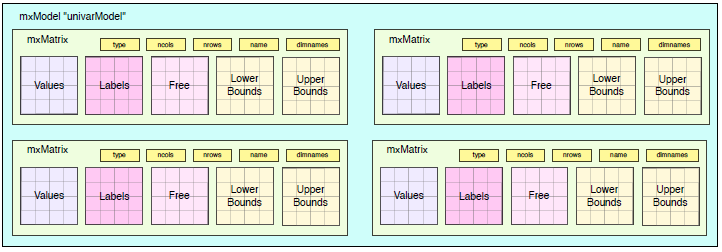 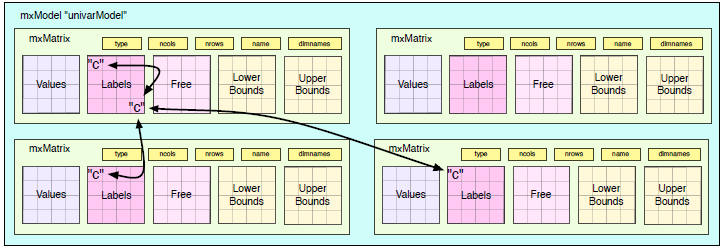 Matrix Operations
Matrix Addition and Subtraction:
Matrices must be the same size






If the matrices are of different orders, it is impossible to add them
=
=
+
=
+
Undefined
Dot Product
Also known as the element-wise product
OpenMx symbol *
AB
=
=

Matrix Multiplication (Star product)
Number of columns of the first matrix must equal the number of rows of the second matrix.  
Product will have as many rows as the first matrix and as many columns as the second matrix.
OpenMx symbol %*%

C = A x B
C
=
x
=
=
Kroneker Product
OpenMx symbol %x%
Quadratic Product
Our first OpenMx script
Linear regression ( aka simple regression, Ordinary Least Squares Regression, linear model)
Raw data
Describe the relationship between two variables, X and Y, as a straight line
The regression of BMI on variable Age
Does age predict BMI? 

BMI=weight in kg/ (height in m)2
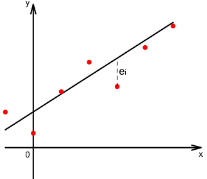 Linear Regression
As a path diagram
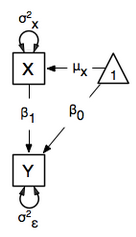 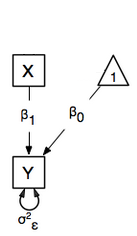 Starting at the beginning…
Data preparation
The algebra style used in OpenMx expects 1 line per case/family 
(Almost) limitless number of families and variables
Data needs to be read into R before it can be analysed 
(the commands to read the data can be nested within the R script)
Default missing code is now NA
Getting your data into R
Open RStudio
Example data:ozbmi2.txt
OZbmi<-read.table("ozbmi2.txt", header=T, na.strings = "NA")
head(data)




# using subset function create new dataset without missing data
OZbmi <- subset(data, age !="NA" , select=c(bmi1, age))
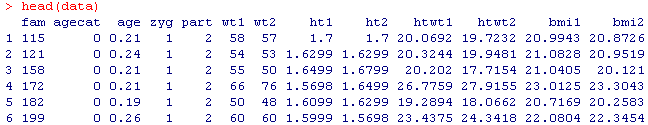 Regression using lm
BMIfit <- lm(bmi1 ~ age, data=OZbmi)
summary(BMIfit) # show results
coefficients(BMIfit) # model coefficients
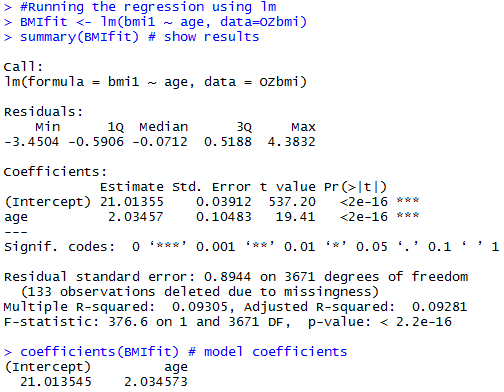 Regression using OpenMx
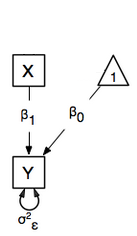 Regression using OpenMx
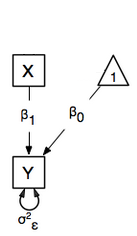 # Variance/Covariance matrix
Variance     <- mxMatrix( 
		type="Full", 
		nrow=1, 
		ncol=1, 
		free=TRUE, 
	           	values=11, 	
		labels='resid', 
		name="residualVar" )
Regression using OpenMx
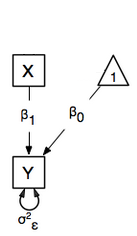 require (OpenMx)
depVar <- 'bmi1‘

# Variance/Covariance matrix
Variance     <- mxMatrix( type="Full", nrow=1, ncol=1, free=TRUE, 
	           values=11, labels='resid', name="residualVar" )

# Regression betas
b0	     <-mxMatrix(type="Full", nrow=1, ncol=1, free=T, values=22,
	        labels="beta0", name="Intercept" )
b1	     <-mxMatrix(type="Full", nrow=1, ncol=1, free=T, values=0,
	        labels="beta1", name="bAge" )

# Independent variable
x	    <-mxMatrix(type="Full", nrow=1, ncol=1, free=F,
	        labels="data.age", name="Age" )
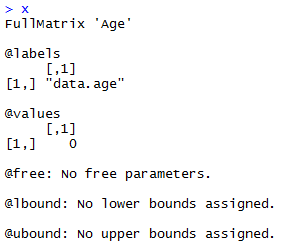 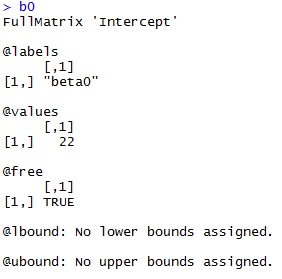 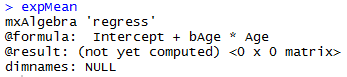 # Define the objective
# NOTE- The matrix names defined in mxMatrix() statements are used here
# NOT the objects that have been defined.  

regObj        <- mxFIMLObjective( covariance="VarCov", 		means="regress", dimnames=depVar )
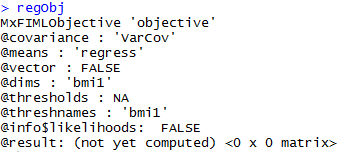 #Build the model - specify the name of the model, the objects referenced, the data and the objective
regModel <- mxModel( "Regression101", inclusions, 		regData, regObj )





# Run the model & summarize output
  regFit       <- mxRun( regModel, intervals=FALSE )
  regSum    <- summary( regFit )
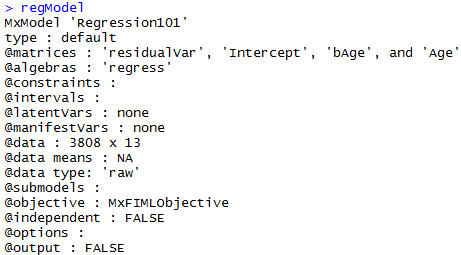 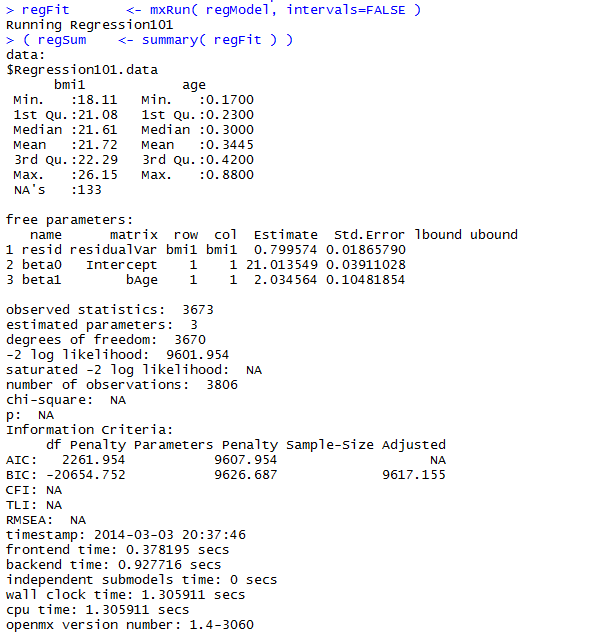 Intuitive Logic of Optimization
Start with an arbitrary set of initial parameters values. (Starting Values)

Determine a direction of movement for the parameters (larger or smaller)

Determine a step length to move (how much larger or smaller)

Rinse and repeat until some termination criteria  is reached and then stop.
Maximum Likelihood Estimation
Let us assume that X is an i.i.d. random variable with a probability of p(x|θ) = P(X=x), where θ is a parameter

We know that if observations are independent, then the joint probability of their occurrence is the product of the individual probabilities.

Hence:
#Looking at the optimization process
# ReRunning to look at optimization
regModel     <- mxOption(regModel,"Checkpoint Units", 			"iterations")
regModel     <- mxOption(regModel,"Checkpoint Count", 1)
regFit     <- mxRun( regModel, intervals=FALSE, checkpoint=T )
OpenMx vs lm
OpenMx
regSum$parameters


Lm
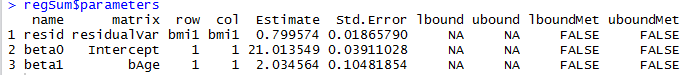 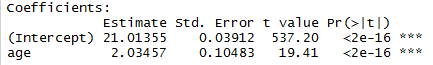 Is beta1 different from 0?
# Go back and pickup the model so that we can run significance tests
ageEfModel    <- regFit
#set beta 1 to 0
ageEfModel    <- omxSetParameters( ageEfModel, label="beta1", 
                          free=FALSE, values=0 )
ageEfFit            <- mxRun(ageEfModel, intervals=FALSE)
(ageEfSumm    <- summary(ageEfFit))
# difference in fit
deltaLL <-ageEfSumm$Minus2LogLikelihood -	regSum$Minus2LogLikelihood
# difference in df
deltaDF <-ageEfSumm$degreesOfFreedom - 	regSum$degreesOfFreedom
# significance test
pchisq(deltaLL, lower.tail=F, deltaDF)
Questions?
Bus shelter on the road to Sintra (Portugal)